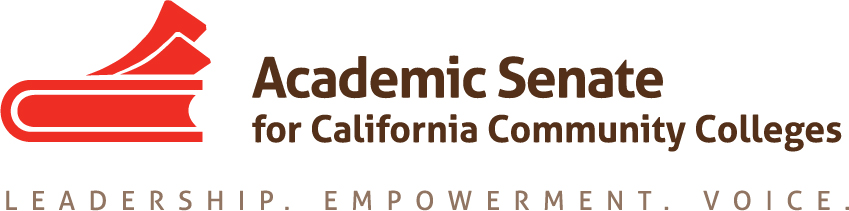 CCCCIO
California Community Colleges Chief Instructional Officers
Training the curriculum committee
Jackie Escajeda, Dean of Intersegmental Programs and Credit Curriculum

Virginia Guleff, Vice President of Instruction, Butte College

Craig Rutan, Secretary, Academic Senate for California Community Colleges
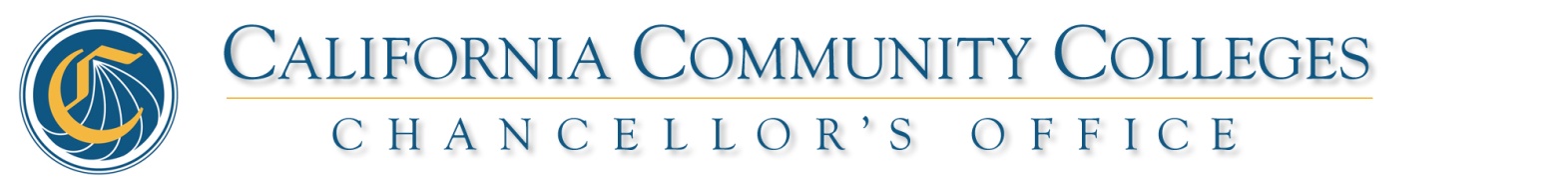 [Speaker Notes: Craig]
[Speaker Notes: Virginia]
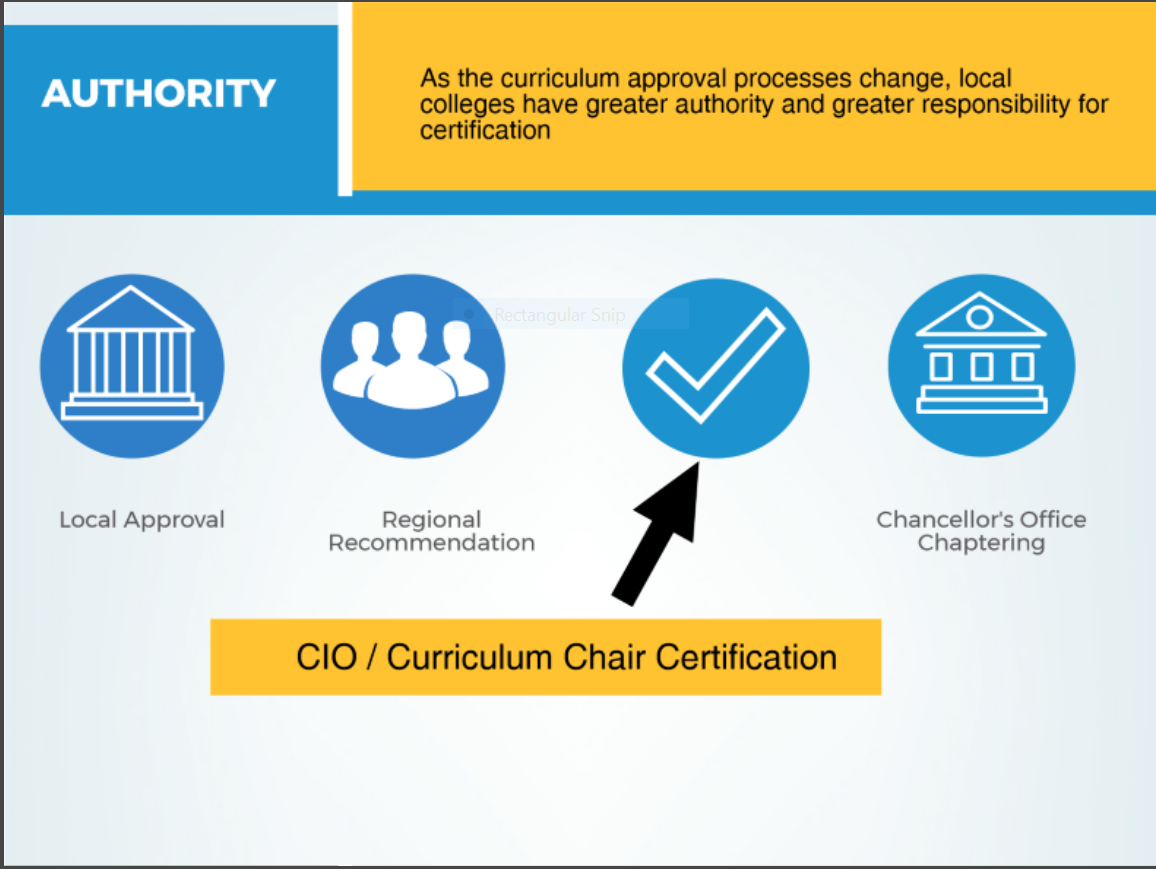 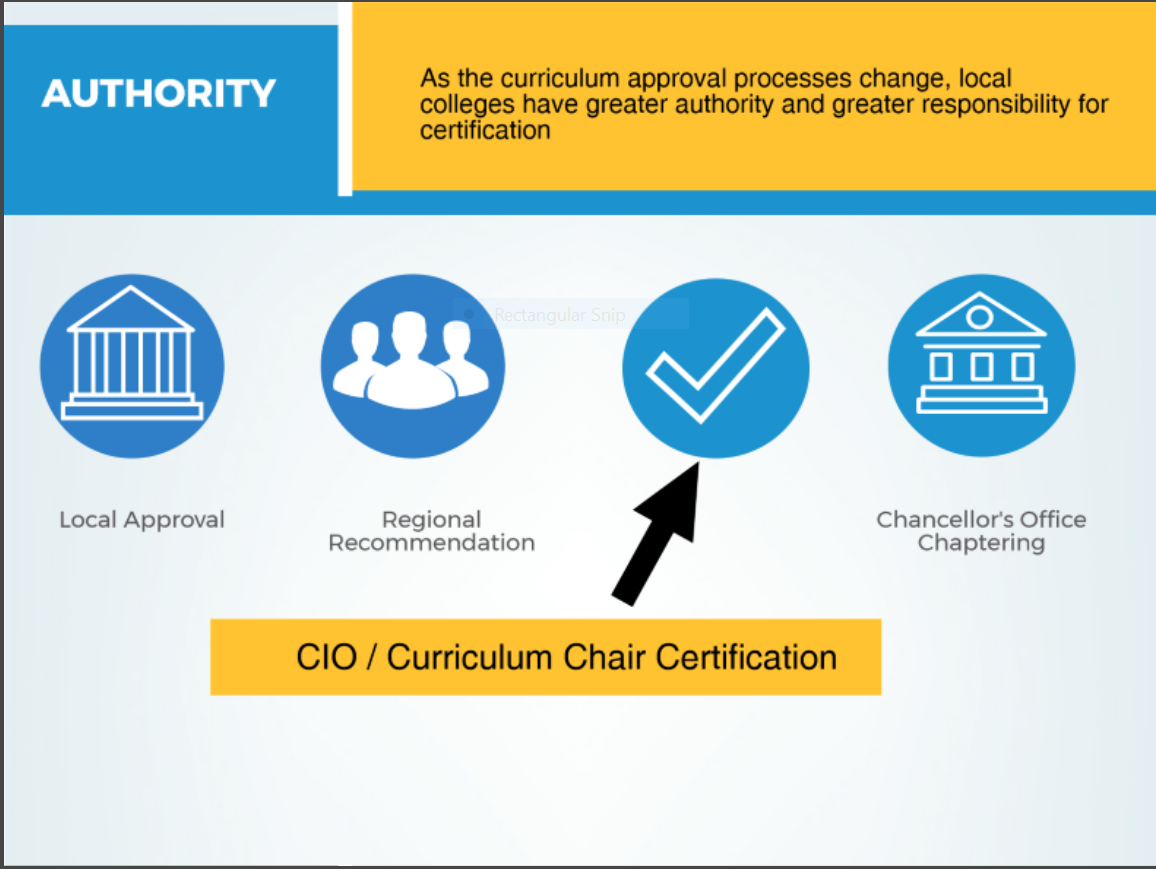 Senate President/Curriculum Chair/CEO/CIO Certification
[Speaker Notes: Virginia]
2nd Curriculum Certification
The second certification memo was distributed in Fall 2017 and was due to the Chancellor’s Office in October 2017.
The memo required the signature of
College President (CEO)
Chief Instructional Officer (CIO)
Academic Senate President
Curriculum Chair
Submitting the memo entitled the college to automated approval (chaptering) of credit courses, excluding cooperative work experience.
[Speaker Notes: Virginia]
3rd Curriculum Certification
Memo will be distributed in Fall 2018 and will be due to the Chancellor’s Office by October 16, 2018
Memo will require the same signatures as in 2017
Submitting the memo entitles the college to automated approval of:
All credit courses (including cooperative work experience)
Modifications to all existing credit programs except for ADTs
Note that changing program goal will require a new program submission
New credit degrees and certificates with a program goal of local (not ADTs or CTE)
[Speaker Notes: Virginia]
Requirements of Certification
Colleges are certifying that all approved curriculum will align with all requirements outlines in Education Code, Title 5, and the 6th edition of the Program and Course Approval Handbook
College must have a board policy related to the credit hour. Policy must be submitted to the CO with the certification memo.
College must have a cooperative work experience plan that has been approved by the local governing board (plan does not need to be submitted to the CO)
[Speaker Notes: Virginia]
Training the curriculum committee
[Speaker Notes: Craig]
Types of Courses and Programs
[Speaker Notes: Craig]
Requirements for Credit Courses
[Speaker Notes: Craig]
Possible Items for COR
[Speaker Notes: Craig]
Requirements Associate Degrees
Minimum of 60 units
At least 18 units in a major or area of emphasis
Can use local GE pattern
Chancellor’s Office Approval if goal is CTE. Local Approval is goal is Local
All revisions are locally approved
[Speaker Notes: Jackie]
Associate Degrees for Transfer (ADTs)
Minimum of 60 units; no more than 60 units may be required
At least 18 units in a major
General education limited to a CSU Breadth or IGETC pattern 
New and modified ADT’s require Chancellor’s Office approval
12
[Speaker Notes: Jackie]
Certificates of Achievement
18 or more related units must be Chancellor’s Office approved, noted on transcript (Changing to 16 units soon)

12–17.5 units may be Chancellor’s Office approved, but it is not required (although it is recommended)* (Changing to 8 – 15.5
3 units soon)

All new certificates with a goal of Transfer or CTE must be approved by the Chancellor’s Office. All revisions and new certificates with a goal of Local are locally approved.

*Certificates noted on students’ transcript must be approved by the Chancellor’s Office.
13
[Speaker Notes: Jackie]
Credit Hour Calculation
[Speaker Notes: Craig]
Title 5 Requirements for Credit Hour
California Code of Regulations, title 5 §55002.5

(f) The governing board of each community college district shall establish policy, consistent with the provisions of this section, defining the standards for credit hour calculations. District policy shall specify the credit hour calculation method for all academic activities, expected ratios of in-class to outside-of class hours for each type of academic activity, standards for incremental award of credit, standard term length, calculation methods for short term and extended term courses, and provisions for monitoring compliance with state and federal regulations related to credit hour calculations
[Speaker Notes: Craig]
New: Local Governing Board Policy
Now REQUIRED by new title 5 regulations - §55002.5(f)

District policy shall specify:
the credit hour calculation method for all academic activities (lecture, activity, lab, clinical, discussion, studio, work experience, etc.) 
expected ratios of in-class to outside-of class hours for each type of academic activity 
standards for incremental award of credit
standard term length (number used to determine divisor in calculation) 
calculation methods for short term and extended term courses 
provisions for monitoring compliance with state and federal regulations related to credit hour calculations

Local policy is an academic and professional matter and should fall under your 10+1 process.
[Speaker Notes: Craig]
Standards for Credit Hour
California Code of Regulations, title 5 §55002.5(a)

“(a) One credit hour of community college work (one unit of credit) shall require a minimum of 48 semester hours of total student work or 33 quarter hours of total student work which may include inside and/or outside-of-class hours.”
Sample Credit Hour Calculation
To Calculate Units :





*54 is used for this example based on the recommendation from the Chancellor’s Office that local districts use an 18 week semester as the basis for calculating hour to unit ratios on Course Outlines of Record. Likewise, . .
[Speaker Notes: Craig]
Cooperative Work experience
APPROVED PLAN REQUIRED - § 55250
REQUIREMENTS OF THE PLAN - § 55251
WORK EXPERIENCE CREDIT - § 55265.5

Approved at the July Board of Governor’s meeting and the revisions to regulations for CWE plans and courses will:
Support the streamlining of curriculum by transferring authority from the Chancellor’s Office to local districts to approve CWE plans and courses.
Allow colleges to incremental units.
[Speaker Notes: Jackie]
CWE - REQUIREMENTS OF THE PLAN - § 55250
Any program of Cooperative Work Experience Education conducted by the governing board of a community college district pursuant to this article and claimed for apportionment pursuant to sections 58051 and 58009.5 shall conform to a plan adopted by the district. The plan adopted by the district shall set forth a systematic design of Cooperative Work Experience Education whereby students, while enrolled in college, will gain realistic learning experiences through work. This plan shall be submitted to and approved by the Chancellorlocal governing board.
[Speaker Notes: Jackie]
CWE - § 55251. REQUIREMENTS OF THE PLAN
(a) The district plan shall contain the following provisions:
   (1) A statement that the district has officially adopted the plan, subject to approval by the State Chancellorlocal governing board.
   (2) A specific description of the respective responsibilities of college, student, employer, and other cooperating agencies in the operation of the program.
   (3) A specific description for each type of Cooperative Work Experience Education program.
   (4) A description of how the district will:
   (A) Provide guidance services for students during enrollment in Cooperative Work Experience Education.
   (B) Assign a sufficient number of qualified, academic personnel as stipulated in the district plan to direct the program and to assure district services required in section 55255.
   (C) Assure that students' on-the-job learning experiences are documented with written measurable learning objectives.
   (D) With the assistance of employers, evaluate students’ on-the-job learning experiences.
   (E) Describe basis for awarding grade and credit.
   (F) Provide adequate clerical and instructional services.
   (b) Prior to implementation, any changes or revisions to the district plan shall be submitted for approval to the Chancellorlocal governing board.
[Speaker Notes: Jackie]
CWE - § 55256.5. Work Experience Credit
(a) One student contact hour is counted for each unit of work experience credit in which a student is enrolled during any census period. In no case shall duplicate student contact hours be counted for any classroom instruction and Cooperative Work Experience Education. The maximum contact hours counted for a student shall not exceed the maximum number of Cooperative Work Experience Education units for which the student may be granted credit as described in section 55253.
   (b) The learning experience and the identified on-the-job learning objectives shall be sufficient to support the units to be awarded.
   (c) The following formula will be used to determine the number of units to be awarded:
   (1) Each 75 hours of paid work equals one semester credit or 50 hours equals one quarter credit.
   (2) Each 60 hours of non-paid work equals one semester credit or 40 hours equals one quarter credit.
   (3) Units may be awarded in 0.5 unit increments.
[Speaker Notes: Jackie]
Summary of responsibilities
[Speaker Notes: Virginia]
[Speaker Notes: Virginia]
Things to Keep in Mind
Colleges must submit all courses to the Chancellor’s Office using the Chancellor’s Office Curriculum Inventory (COCI)
Colleges are still required to have a course control number before they can offer a course.
The Chancellor’s Office is still reviewing and approving all noncredit, new and revised ADTs, and new CTE programs.
The Chancellor's Office will conduct periodic reviews on all the courses that are receiving automated approvals.
[Speaker Notes: Virginia]
Periodic Review by Chancellor’s Office
Colleges will have their curriculum reviewed at least once every three years (and could be as frequently as once a year).
Colleges that have been found to have curriculum that does not meet all requirements will be contacted by the CO.
Colleges may be encouraged to have an assistance visit by representatives from the CO, CIOs, and ASCCC
Colleges that refuse to follow the requirements for automated approval will have the approval disabled and all curriculum will need to be reviewed and approved by the Chancellor’s Office
[Speaker Notes: Jackie]
Questions?
[Speaker Notes: All]